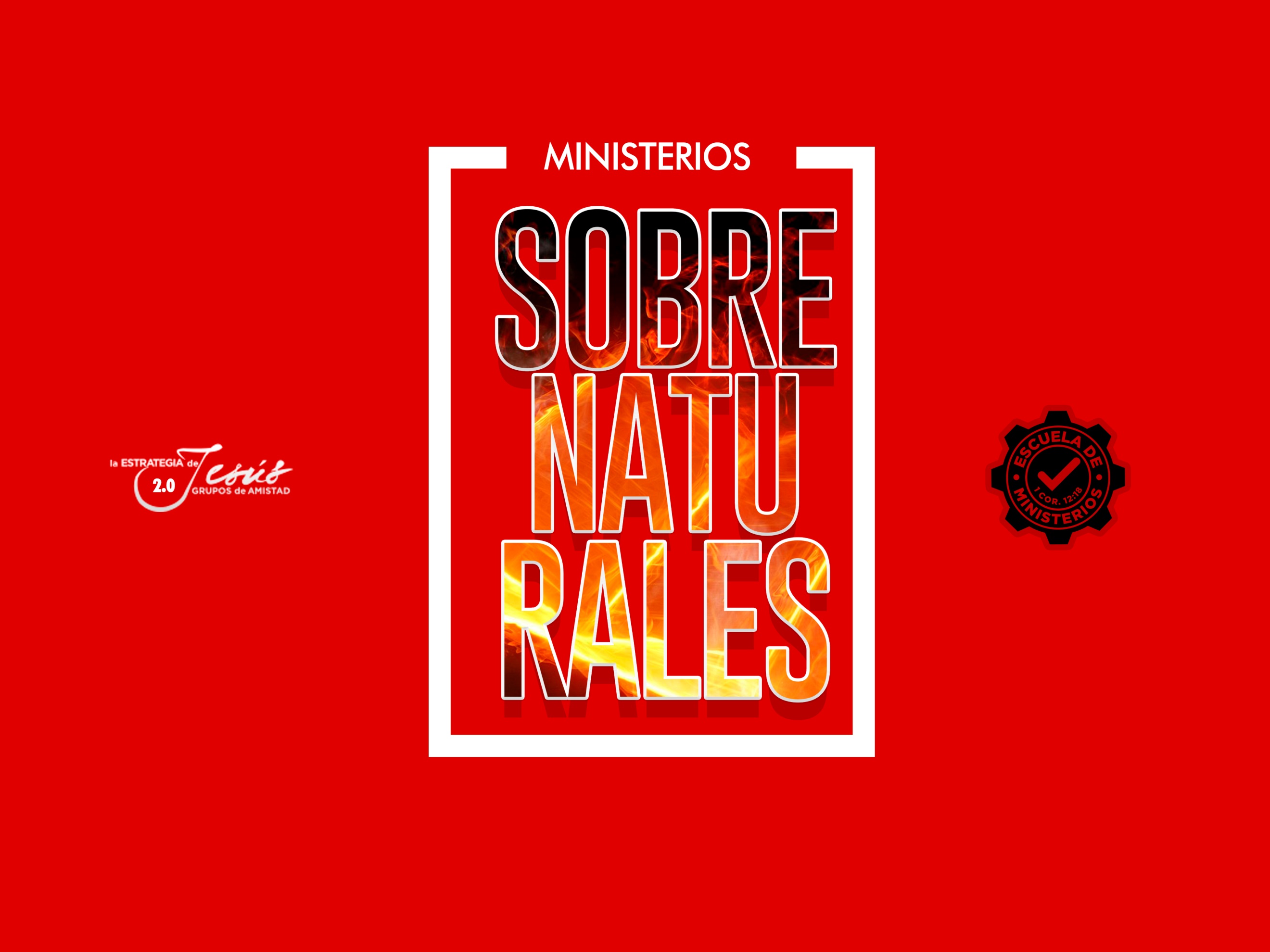 PALABRA DE CIENCIA
TEXTO BÍBLICO: 1 Corintios 12:8
“…a éste es dada por el Espíritu palabra de sabiduría; a otro, palabra de ciencia según el mismo Espíritu”.
INTRODUCCIÓN
El don del Espíritu Santo llamado “Palabra de Ciencia”, es aquel que provee al creyente de un conocimiento sobrenatural de Dios, y de una comprensión o percepción especial de las cosas divinas. Junto con los dones Discernimiento de Espíritus y Palabra de Sabiduría, Palabra de Ciencia forma parte del grupo de los dones de revelación.
Recordemos que los dones de revelación, son aquellos que permiten al creyente conocer o saber sobrenaturalmente; sobre las cosas de Dios.
¿Cuál es la principal diferencia entre Palabra de Sabiduría y Palabra de Ciencia? La diferencia es que el primero, provee la habilidad para administrar la comprensión dada por el segundo. El léxico de Thayer dice, que: “sabiduría es conocimiento expresado en acción o en aplicación”. Es decir que los dones Palabra de Ciencia y Palabra de Sabiduría, son complementarios entre sí; pero nunca iguales.
SU OPERACIÓN
La palabra traducida en la Biblia como “ciencia” es el término griego “gnosis”, que significa “conocimiento”. Esta palabra es usada en diversos pasajes bíblicos, como Colosenses 2:3: “… [en Dios] están escondidos todos los tesoros de la sabiduría y del conocimiento”.
Lo que Pablo afirma aquí es que nuestro Dios es Omnisciente, o sea poseedor o dueño de todo el conocimiento. Justamente, el don de Palabra de Ciencia es el que permite al creyente alcanzar la revelación de fragmentos; o partes de ese infinito conocimiento de Dios.
Harold Horton define Palabra de Ciencia como “la revelación de ciertas cosas de la mente de Dios de una manera espiritual y sobrenatural”. Así que este don es la revelación extraordinaria de asuntos divinos que no podrían conocerse de otra manera que no sea el poder del Espíritu Santo.
En otras palabras, el conocimiento espiritual adquirido por medio de la Palabra de Ciencia; no puede ser recibido por medios naturales, tal como Pablo afirma: “…el hombre natural no percibe las cosas que son del Espíritu de Dios, porque para él son locura, y no las puede entender, porque se han de discernir espiritualmente”. 1 Corintios 2:14.
La Palabra de Ciencia no sólo permite entender lo espiritual de manera extraordinaria, sino también comunicarlo de dicha forma. Este don implica la comprensión y la enseñanza de la verdad con una intuición que sólo viene por la revelación de Dios. 
Aquellos que tienen el don de Palabra de Ciencia, comprenden las cosas profundas de Dios y los misterios de su palabra; y pueden trasmitirlos a otros con eficacia.
MANIFESTACIÓN Y PROPÓSITO
La Palabra de Ciencia se manifestó eminentemente en Jesús; por ejemplo, en Juan 2:23-25, donde se nos dice que Jesús no confiaba en aquellos que iban tras Él, “porque conocía a todos, y no tenía necesidad de que nadie le diese testimonio del hombre, pues él sabía lo que había en el hombre”.
En Juan 1:47, cuando Jesús encuentra a Natanael, le dice: “He aquí un verdadero israelita, en quien no hay engaño”. Y desde ese momento aquel hombre siguió a Jesús. 
El don de Palabra de Ciencia aparece también en la conversación de Jesús con la mujer samaritana: “Porque cinco maridos has tenido, y el que ahora tienes no es tu marido; esto has dicho con verdad”. Juan 4:18.
También lo vemos en el recordado episodio de la sanidad del paralítico: “Jesús entonces, conociendo los pensamientos de ellos, les dijo: ¿Qué caviláis en vuestros corazones…?”. Lucas 5:22.
Mediante estos ejemplos podemos ver que la Palabra de Ciencia, es una revelación que muchas veces incluye elementos del pasado de una persona; o realidades de su presente.
También es un conocimiento extraordinario, de hechos o circunstancias de la vida de alguien; que no podrían conocerse de otra manera, que no sea este don espiritual. Este conocimiento puede abarcar también la existencia, el lugar y la condición en que se encuentra alguien —incluso desconocido para quien recibe la revelación—, así como el lugar, momento y características de cierto acontecimiento.
El don de Palabra de Ciencia se puede manifestar por: percepción espiritual, visión, sueños, voz interior al espíritu, voz audible, sensaciones físicas o emocionales iguales a las que le acontecen al otro, y aún olores; entre otras formas.
Algunos de los propósitos de su manifestación son: revelar el pecado (2 Samuel 12:1-14; Hechos 5:1-11); revelar el corazón del hombre (1 Samuel 9:19); convertir a una persona y a toda una ciudad (Juan 4:18-20); confirmar de antemano una victoria (Jueces 13:7-15), etc.
RECOMENDACIONES Y ADVERTENCIAS
Algunos que aparentan tener el don Palabra de Ciencia suelen hablar así: “Tengo una palabra del Señor para ti”, o “Dios me ha mostrado algo respecto de tu vida”. Es cierto que en ocasiones alguien necesitará un mensaje directo de Dios por medio de otra persona, para corregir y mejorar su manera de vivir.
Generalmente, la predicación y la enseñanza dadas en la iglesia; y la dirección particular del Espíritu Santo, serán más que suficientes para guiar a un creyente a toda la verdad.
Muchas veces las iglesias sufren estragos por cuenta de la “Palabra de Ciencia”, de alguien a quien realmente Dios nunca envió. ¿Cómo identificar casos así? Este es un tema delicado, pero no complicado. Las Palabras del Señor nunca son confusas, imprecisas o contradictorias; tampoco producen desorden, divisiones o conflictos. Nuestro Dios es un Dios de paz (1 Corintios 14.33) y de orden.
Jamás el don de Palabra de Ciencia u otro don espiritual deben usarse para obtener poder e influencia sobre otras personas, o para hacer que otros dependan de una persona que afirma tener tales dones. Este abuso de los dos dones, claramente no es de Dios. Se debe recordar siempre que los dones del Espíritu, son para provecho de la iglesia y no sólo de un individuo.
Quien realmente posee el don de palabra de Ciencia, deberá ser una persona de misericordia y amor; y deberá saber cómo ministrar a los oprimidos en áreas tan importantes como: sanidad física, sanidad emocional, liberación, perdón, cambio de hábitos, etc. Muchas veces, la mejor ayuda que se le podrá dar a una persona necesitada será sencillamente interceder por ella.
CONCLUSIÓN
Sabemos que Dios tiene delante de Él todo conocimiento de los cielos, la Tierra, las personas, los lugares y las cosas. Todo lo que hubo, hay y habrá en existencia, está delante de Él continuamente.
La mente infinita de Dios es dueña de toda ciencia y es por medio de la operación de este precioso don —Palabra de Ciencia— que la iglesia puede ser purificada, consolada, perfeccionada; y el enemigo puede ser vencido, mientras Cristo es glorificado en todo. Amén.